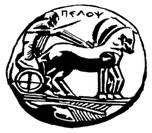 ΠΑΝΕΠΙΣΤΗΜΙΟ ΠΕΛΟΠΟΝΝΗΣΟΥ 
ΤΜΗΜΑ ΝΟΣΗΛΕΥΤΙΚΗΣ
Ο βιολογικοσ κινδυνοσ στο νοσοκομειακο περιβαλλον
ΕΡΓΑΣΙΑ ΤΩΝ ΦΟΙΤΗΤΡΙΩΝ

ΕΥΑΓΓΕΛΙΑΣ  ΜΠΑΛΛΗ
 ΒΑΣΙΛΙΚΗΣ  ΜΑΡΑΓΚΟΥ 
ΑΘΑΝΑΣΙΑΣ  ΚΟΥΝΤΟΥΡΓΙΩΤΗ 


Επίβλεψη: Σοφία Ζυγά
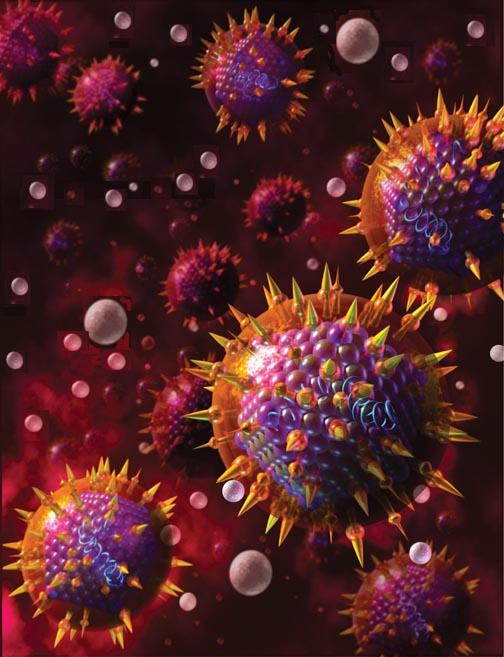 ΒΙΟΛΟΓΙΚΟΙ ΠΑΡΑΓΟΝΤΕΣ
Οι βιολογικοί παράγοντες κατατάσσονται σε 4 ομάδες ανάλογα με τον βαθμό κινδύνου μόλυνσης
Ομάδα 1:βιολογικοί παράγοντες που είναι απίθανο να προκαλέσουν ασθένεια στον άνθρωπο
Ομάδα 2: παράγοντες που μπορεί να προκαλέσουν ασθένεια στον άνθρωπο και κίνδυνο για τους εργαζόμενους (προληπτική αγωγή)
Ομάδα 3: παράγοντες που μπορούν να προκαλέσουν ασθένεια στον άνθρωπο και σοβαρό κίνδυνο για τους εργαζόμενους (προληπτική αγωγή)
Ομάδα 4:δεν υπάρχει προληπτική αγωγή
ΕΠΙΚΙΝΔΥΝΟΤΗΤΑ ΒΙΟΛΟΓΙΚΩΝ ΠΑΡΑΓΟΝΤΩΝ
Μολυσματικότητα : ικανότητα εισόδου και πολλαπλασιασμού του παράγοντα σ’ έναν οργανισμό
Παθογονικότητα : ικανότητα πρόκλησης νόσου ως συνέπεια  της λοίμωξης
Μεταδοτικότητα: ικανότητα ενός μικροοργανισμού να μεταδοθεί από έναν μολυσμένο οργανισμό σ’ έναν επιδεκτικό
Αδρανοποίηση- εξουδετέρωση: δυνατότητα λήψης προληπτικών μέτρων για την θεραπεία της νόσου
ΠΡΟΛΗΠΤΙΚΑ ΜΕΤΡΑ ΚΑΙ ΜΕΤΡΑ ΠΡΟΣΤΑΣΙΑΣ
Τεχνικά μέτρα- οργανωτικών διαδικασιών
Υγιεινή και ατομική προστασία
Ενημέρωση και εκπαίδευση
Κατάλογοι εκτιθέμενων εργαζομένων
Επίβλεψη της υγείας – ιατρική παρακολούθηση
ΠΡΟΛΗΨΗ
Βασικές προφυλάξεις
Προφύλαξη μετά την έκθεση
Ανοσοπροφύλαξη (εμβολιασμός)
ΒΑΣΙΚΕΣ ΠΡΟΦΥΛΑΞΕΙΣ
Το πλύσιμο των χεριών και ο επιμελής καθαρισμός του ακέραιου δέρματος
Η χρήση των μέσων ατομικής προστασίας (γάντια, μπλούζες μιας χρήσης, μάσκες και γυαλιά)
Κατάλληλη διαχείριση των δυνητικά μολυσματικών αποβλήτων
ΒΙΟΛΟΓΙΚΑ ΥΓΡΑ
Αίμα και βιολογικά υγρά που περιέχουν αίμα σε ποσότητες τέτοιες που να το καθιστούν εμφανές
Υγρά :
Πλευριτικό
Περιτοναϊκό
Περικαρδικό
Αμνιακό
Αρθρικό
Οσφυονωτιαίο
Κολπικές εκκρίσεις –σπερματικά υγρά
ΑΣΦΑΛΕΙΣ ΕΡΓΑΣΙΑΚΕΣ ΔΙΑΔΙΚΑΣΙΕΣ
Μην μεταφέρετε εργαλεία χωρίς προστατευτικά στις τσέπες ή απευθείας στα χέρια
      ΧΡΗΣΗ ΚΑΤΑΛΛΗΛΩΝ ΔΟΧΕΙΩΝ ΓΙΑ ΤΑ ΑΙΧΜΗΡΑ , ΤΑ ΚΟΠΤΙΚΑ  ΚΑΙ ΤΑ ΓΥΑΛΙΝΑ ΕΡΓΑΛΕΙΑ 
Μην προσπαθείτε να πιάνετε εργαλεία που πέφτουν
Αποφεύγετε την επανακάλυψη των βελόνων ή των κοπτικών εργαλείων (άμεση απόρριψη των βελόνων και των κοπτικών εργαλείων σε κατάλληλα δοχεία με άκαμπτα τοιχώματα, αναγνωρίσιμο χρώμα και σε κοντινό σημείο)
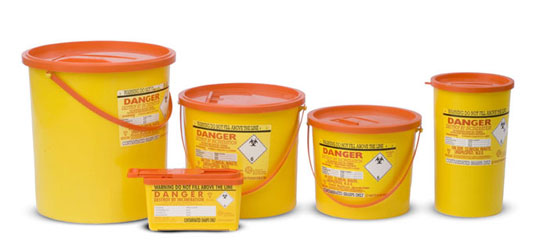 Χρήση συριγγών νέου τύπου και νυστεριών ασφαλείας τα οποία διαθέτουν αυτόματους ή ειδικούς μηχανισμούς κάλυψης
Χρησιμοποιείτε τα κατάλληλα δοχεία με άκαμπτα τοιχώματα  
Διαχειριστείτε με προσοχή τον ακάθαρτο ρουχισμό
Μην ενεργείτε βιαστικά  ακόμη και στα επείγοντα πρέπει πάντα να σκεπτόμαστε την ασφάλεια
Μετάδοση
Αιματογενώς μεταδιδόμενα
Αερογενώς  μεταδιδόμενα
Στοματοπρωκτική  μετάδοση
ΜΕΣΑ ΑΤΟΜΙΚΗΣ ΠΡΟΣΤΑΣΙΑΣ
ΓΑΝΤΙΑ
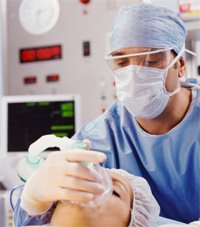 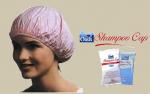 ΕΝΔΕΔΕΙΓΜΕΝΗ ΣΕΙΡΑ ΕΝΕΡΓΕΙΩΝ ΑΦΑΙΡΕΣΗΣ ΤΩΝ ΜΑΠ
Βγάζουμε πρώτα τα γάντια με τους αντίχειρες
Βγάζουμε τα προστατευτικά του σώματος (μπλούζες)
Πλένουμε τα χέρια
Βγάζουμε το σκούφο
Βγάζουμε τα προστατευτικά των ματιών 
Βγάζουμε την χειρουργική μάσκα ή την φιλτρόμασκα ή την μάσκα προσώπου
Πλένουμε τα χέρια
ΗΠΑΤΙΤΙΔΑ Β
ΕΜΒΟΛΙΑΣΜΟΣ (3 δόσεις ): Κάθε εργαζόμενος που εκτελεί εργασίες που περιλαμβάνουν επαφή με αίμα , βιολογικά υγρά που περιέχουν αίμα, άλλα βιολογικά υγρά ή αιχμηρά αντικείμενα ΠΡΕΠΕΙ να εμβολιάζεται κατά της ηπατίτιδας Β. Το εμβόλιο αυτό είναι ασφαλές και αποτελεσματικό και παρέχει προφύλαξη σε ποσοστό μεγαλύτερο του 90 %   προ και μετά από έκθεση σε μολυσματικό υλικό
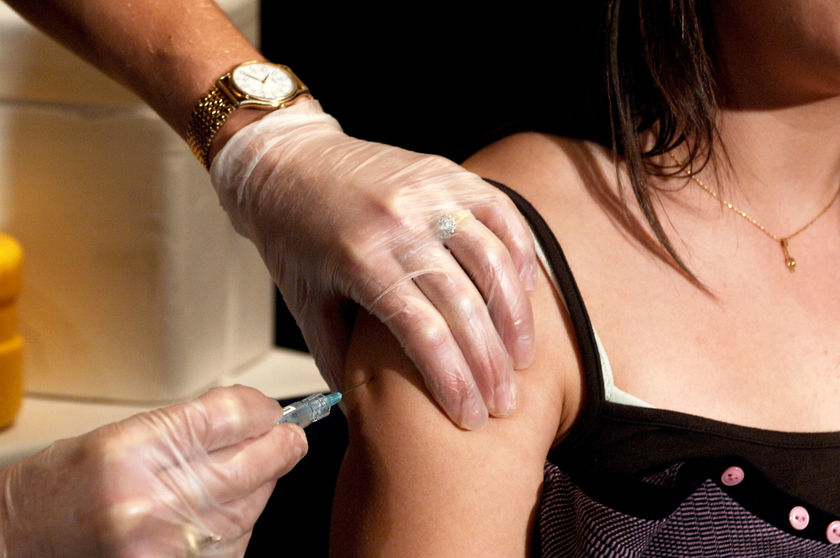 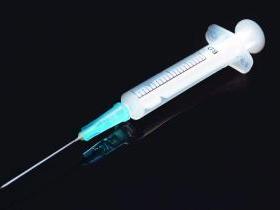 ΗΠΑΤΙΤΙΔΑ Β
Ο ιός της ηπατίτιδας Β είναι ένας ηπατοτρόπος DNA ιός και έχει 4 τουλάχιστον γονίδια που κωδικογραφούν:
Την πρωτεΐνη φακέλου της επιφανείας HBsAg.
Την πρωτεΐνη του πυρήνα HBc.
Την DNA-πολυμεράση.
Την πρωτεΐνη Χ με ρόλο ρυθμιστικό.
Στο αίμα τα σωματίδια του ιού διακρίνονται με ηλεκτρονικό μικροσκόπιο.
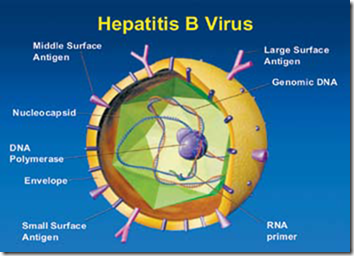 ΟΜΑΔΕΣ ΕΝΗΛΙΚΩΝ ΑΥΞΗΜΕΝΟΥ ΚΙΝΔΥΝΟΥ ΜΕ ΑΝΑΓΚΗ ΓΙΑ ΕΜΒΟΛΙΑΣΜΟ
Ομοφυλόφιλοι
Ετεροφυλόφιλοι ερωτικοί σύντροφοι ασθενών με χρόνια HBV λοίμωξη.
Ετεροφυλόφιλοι με πολλαπλούς ερωτικούς συντρόφους (>3)
Χρήστες ενδοφλεβίων ναρκωτικών.
Αιμοκαθαιρόμενοι
Εργαζόμενοι σε επαγγέλματα υγείας.
Φυλακισμένοι και προσωπικό φυλακών.
Πολυμεταγγιζόμενοι και αιμορροφιλικοί.
Διαγνωστικά κριτήρια παρελθούσας HBV λοίμωξης
• HBsAg (-)
• anti-HBc (+) ± anti-HBs (+)
• ALT/AST: φυσιολογικές
• HBV DNA (-) ή σπάνια (+) με πολύ ευαίσθητη μέθοδο
Διαγνωστικά κριτήρια ανενεργού φορέα του HBV
• HBsAg (+) > 6 μήνες • HBeAg (-), anti-HBe (+)
• ALT/AST: συνεχώς φυσιολογικές • IgM anti-HBc < 0.200
• HBV-DNA στο αίμα <105 copies/mL
• Βιοψία ήπατος δεν απαιτείται
Χαρακτηριστικά χρονίας HBeAg (-) ηπατίτιδας
• HBsAg (+) > 6 μήνες
• HBeAg ( - )
• anti-HBe (+)
• ALT αυξημένες μονίμως ή διαλειπόντως
• HBV-DNA >105 copies/mL
• Στοιχεία ενεργού φλεγμονής στο ήπαρ
Χρήσιμα στοιχεία
Η ανίχνευση της πρωτεΐνης της επιφανείας του ιού της ηπατίτιδας B (HΒsAg,) στον ορό είναι πολύ ευαίσθητη (ανιχνεύεται σε επίπεδα 0,02-1 ng/ml) και η παρουσία του HBsAg για >6 μήνες υποδηλώνει χρονία HBV λοίμωξη. 
Tο anti-HBs είναι IgG αντίσωμα και η ανίχνευσή του σε συνδυασμό με την παρουσία anti-ΗΒc σημαίνει ίαση και ανοσία για επαναμόλυνση. Η παρουσία μόνο anti-HBs σημαίνει επιτυχή εμβολιασμό.
ΑΓΩΓΗ ΜΕΤΑ ΑΠΟ ΕΚΘΕΣΗ ΣΤΟΝ  ΙΟ
Για τις διαδερματικές ή βλεννογόνιες εκθέσεις  στο αίμα  πρέπει να εξεταστούν διάφοροι παράγοντες
Στον ανεμβολίαστο πρέπει να αρχίσει η έναρξη του εμβολίου (HBIG σε 24 ώρες)
Στον εμβολιασμένο πρέπει να επανεξεταστεί η απάντηση των αντισωμάτων
Στρατηγική προφύλαξης των εργαζομένων στον τομέα υγείας έναντι μόλυνσης από τους ιούς της Ηπατίτιδας B, C και HIV
Εφαρμογή των βασικών μέτρων προφύλαξης για κάθε ασθενή
Εμβολιασμός όλων των εργαζομένων για την ηπατίτιδα  Β 
Εφαρμογή πρωτοκόλλου για την εκτίμηση της έκθεσης, αντιμετώπιση, παρακολούθηση και συμβουλευτική καθοδήγηση μετά από κάθε επαγγελματικό  ατύχημα.
Παροχή άμεσης φροντίδας στο σημείο                                                της έκθεσης
Σχολαστικό πλύσιμο του τραύματος με σαπούνι και νερό ή αντισηπτικό
Σχολαστικό πλύσιμο βλεννογόνων (μάτια) με άφθονο νερό ή φυσιολογικό ορό μόνο
Εκτίμηση του κινδύνου μετάδοσης κατά την έκθεση
α)  Τύποι έκθεσης με αυξημένο κίνδυνο μετάδοσης
  Διαδερμικός τραυματισμός (π.χ. τρύπημα με βελόνα)
Έκθεση βλεννογόνων (π.χ. εκτίναξη  βιολογικών υγρών)
Δέρμα με συνυπάρχουσα δερματίτιδα ή λύση της συνέχειας του
Δάγκωμα (κίνδυνος από έκθεση σε αίμα και για τα δύο άτομα)

β)  Τύπος βιολογικού υγρού με αυξημένο κίνδυνο μετάδοσης   
Αίμα 
Βιολογικά υγρά που περιέχουν ορατό αίμα
Δυνητικά μολυσματικά υγρά (ENY, αρθρικό, πλευριτικό, περικαρδιακό, αμνιακό υγρό, σπέρμα και κολπικές εκκρίσεις)
Απευθείας έκθεση σε υψηλή συγκέντρωση ιού (π.χ. σε εργαστήρια)
Εκτίμηση του κινδύνου μετάδοσης κατά την έκθεση
γ)  Μολυσματικότητα του ατόμου - «πηγή» έκθεσης
Έλεγχος για παρουσία HBsAg
Έλεγχος για παρουσία anti-HCV
Σε περίπτωση άγνωστης πηγής (π.χ. τρύπημα από βελόνα σε απορρίμματα), εκτιμάται η επιδημιολογική πιθανότητα μετάδοσης (μεγαλύτερος κίνδυνος από τρύπημα βελόνας σε απορρίμματα νοσοκομείου απ’ ό,τι σε ένα γηροκομείο)
Σε περίπτωση άρνησης για εξέταση, εκτιμάται η μολυσματικότητα του ατόμου - «πηγή», λαμβάνοντας υπόψη το υποκείμενο νόσημα, τα κλινικά συμπτώματα και την ύπαρξη ιστορικού συμπεριφοράς υψηλού κινδύνου.
2.  Εκτίμηση του κινδύνου μετάδοσης κατά την έκθεση
δ)  Ευαισθησία του εκτεθέντος
Ιστορικό εμβολιασμού και ανταπόκρισης
HBsAg, anti-HCV, ALT και anti-HIV τη στιγμή του ατυχήματος και πριν από τη χορήγηση προφύλαξης για HBV, HCV και HIV
Χορήγηση προφύλαξης
Μετά από έκθεση ύποπτη για μετάδοση HBV
Χορήγηση προφύλαξης όσο το δυνατόν γρηγορότερα (εντός 24 ωρών), με βάση τον πίνακα 1
Χορήγηση υπεράνοσης γ-σφαιρίνης (HBIG), όπου ενδείκνυται, αμέσως ή το αργότερο μέσα σε μια εβδομάδα
Χορήγηση εμβολίου και HBIG, μπορεί να γίνει ταυτόχρονα, αλλά σε διαφορετικά σημεία
Προφύλαξη μπορεί να δοθεί σε εγκύους ή θηλάζουσες μητέρες
Προφύλαξη μετά από  Έκθεση Διαδερμική ή Έκθεση Βλεννογόνων στον Ιό της Ηπατίτιδας Β
Χορήγηση προφύλαξης
Προφύλαξη ή εμβόλιο για HCV λοίμωξη δεν υπάρχει
 
Μετά από έκθεση ύποπτη για μετάδοση HIV
Έναρξη χημειοπροφύλαξης άμεσα εντός 
48-72 ωρών και χορήγηση για 4 εβδομάδες 
με βάση τον Πίνακα 2
Έλεγχος εγκυμοσύνης σε κάθε γυναίκα αναπαραγωγικής ηλικίας που δεν γνωρίζει 
ότι είναι έγκυος
Πίνακας 2. Συνιστώμενη χημειοπροφύλαξη για HIV μετά από διαδερμική έκθεση ή έκθεση βλεννογόνων ή μη ανέπαφου δέρματος
Παρακολούθηση
Για HBV
Δεν συνιστάται παρακολούθηση, εάν ο χειρισμός των ατόμων με έκθεση σε HBV έγινε με βάση τις οδηγίες του Πίνακα 1
Έλεγχος anti-HBs 1-2 μήνες μετά την τελευταία δόση του εμβολίου (εάν χορηγήθηκε μόνο εμβόλιο)
  Έλεγχος αντισωμάτων σε όσους έλαβαν και προφύλαξη με HBIG γίνεται μετά από 4-6 μήνες
Παρακολούθηση δεν ενδείκνυται σε εκτεθέντες που έχουν γνωστή ανοσία έναντι του HBV
Παρακολούθηση
Για HCV
-Επαναληπτικός έλεγχος για anti-HCV και ALT στους 4-6 μήνες ή/και έλεγχος με HCV RNA στις 6 εβδομάδες
-Σε περίπτωση anti-HCV θετικού αποτελέσματος, επιβεβαίωση με συμπληρωματικό έλεγχο (π.χ. μέθοδος ανοσοαποτυπώματος RIBA ή HCV RNA)
-Επί θετικού αποτελέσματος, παραπομπή σε ειδικό ιατρό για το ενδεχόμενο χορήγησης θεραπείας
Παρακολούθηση
Για HIV
Έλεγχος αντισωμάτων για τον HIV γίνεται στις         0, 6, 12 εβδομάδες και στους 6 μήνες μετά από έκθεση καθώς και σε κάθε περίπτωση εμφάνισης οξέως συνδρόμου ρετροϊού.  Η εξέταση μετά τους 6 μήνες συνιστάται σε ειδικές περιπτώσεις, όπως   σε περίπτωση συλλοίμωξης με HCV
Εργαστηριακός έλεγχος εκτεθέντος εντός 72 ωρών από την έναρξη της χημειοπροφύλαξης και παρακολούθηση τουλάχιστον 2 εβδομάδων για πιθανή εμφάνιση παρενεργειών από τα φάρμακα
5.  Συμβουλευτική καθοδήγηση
Καθοδήγηση για αποφυγή αιμοδοσίας ή δωρεάς οργάνων και σπέρματος στη διάρκεια της παρακολούθησης
Δεν χρειάζεται τροποποίηση των ερωτικών συνηθειών, ούτε αποφυγή εγκυμοσύνης (εξαίρεση αποτελεί η έκθεση σε HIV, όπου συνιστάται χρήση προφυλακτικού ή αποχή από σεξουαλική δραστηριότητα και αποφυγή εγκυμοσύνης για 6-12 εβδομάδες)
Δεν αντενδείκνυται ο θηλασμός (εξαίρεση αποτελεί η έκθεση σε HIV, όπου μετά από εκτίμηση είναι πιθανή η διακοπή)